ANTHEM WEB QUEST
Based upon the book by Ayn Rand
"Here, on this mountain, I and my sons...shall build our new land... And it will become as the heart of the earth, lost and hidden at first, but beating, beating louder each day. And word of it will reach every corner of the earth."-Rand, Anthem
INTRODUCTION
Prometheus and Gaea have begun the new age of reasoning. As their children, you have the task of designing the new world order. It is up to you to create the Utopian Society.
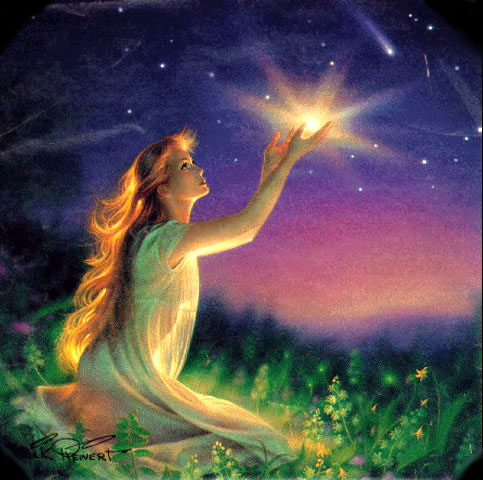 THE TASK
You will work with your group of brothers and sisters to create the Utopian Society that Prometheus and Gaea might have envisioned. Meet with your family and choose your role

You will assume the role of the scientist, the historian, or the human rights activist to research your area of expertise concerning the Utopian Society.
task
Meet with the others of your same role to do research.

Next, meet with your family group to discuss the best form of government suited to your role. Use Wikipedia Government page to see the types of governments in the world.

Compromise to come up with a government to serve the needs of all. You may use parts of different ones.
task
You will explain the components of the new world order your "family" creates in an essay that you write yourself.
On paper or computer: You will create a drawing or model of your Utopian Society with your family group.
Scientist
Like Albert Einstein, you are devoted to a methodical investigation of the possibilities of technology and scientific advances which can further the pursuits of your Utopian Society. You wish to obtain knowledge regarding the future projections of science to apply to your Utopian Society for your family.
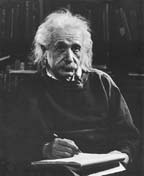 [Speaker Notes: What does the future hold in the field of biotechnology? 
Will cloning be a major factor in your Utopian Society?
What are the key issues that you and your family need to consider as you design your Utopian Society? 
Scientific and technological utopias are set in the future, when it is believed that advanced science and technology will allow utopian living standards; for example, the absence of death and suffering; changes in human nature and the human condition. Technology has affected the way humans have lived to such an extent that normal functions, like sleep, eating or even reproduction, have been replaced by artificial means. Other examples include a society where humans have struck a balance with technology and it is merely used to enhance the human living condition
Ask.com has information about what your home life might be like in the upcoming years. You will also find information of the future of housing at this site.
The future of computing is the subject of this site. Things computers will do.
And more computer predictions.
What would be your top ten dream inventions for the future? This site discusses what could be and what the reality is probably going to be.
The future of our energy sources and needs is discussed here.
Just be careful which links you spend the most time researching. You have a limited amount of time.]
Human rights activist
Like Rosa Parks, you are concerned with the well-being of all people in your society. You want to make sure that all people have equal rights to live a fair, healthy and free existence in your Utopian Society for your family.
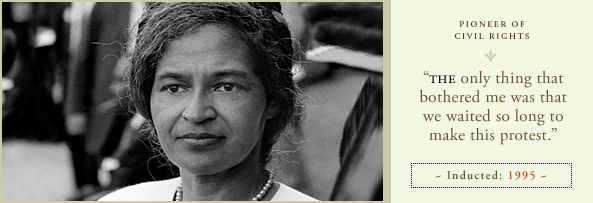 [Speaker Notes: ANTHEM by Ayn Rand
Webquest
Human Rights
The first task you have to do is learn what a human rights activist does. The United Nations Human Rights Website will teach you about some of the current issues related to human rights. Here you will learn more about human rights issues around the world. This site will lead you to information specific to the rights of children. You also need to take a look at the issues regarding the rights of women around the world. Research how the media plays a role in the human rights arena. Reporters Without Borders and the United Nations have a sites devoted to promoting the freedom of the press. You can also visit this extensive site, which is a database of treaties and documents from the United Nations. A trick to navigating the site is to remember to click on the little triangles to the left of each item.
Introduction to the Human Rights Movement:  http://www.hrweb.org/intro.html
United Nations Human Rights page:   http://www2.ohchr.org/english/bodies/treaty/index.htm
United Nations database of treaties and documents:   http://www.unhchr.ch/tbs/doc.nsf
Human Rights Issues Around the World:   http://www.hrw.org/
Rights of Children:   http://www.un.org/cyberschoolbus/humanrights/resources/plainchild.asp
Women’s Rights:   http://www.hrw.org/category/topic/women
Freedom of the Press: Reporters without Borders http://en.rsf.org/  & UNESCO http://www.unesco.org/new/en/communication-and-information/
 
UTOPIAN SOCIETY – Human Rights - You need to prepare to inform your brothers and sisters about what you have learned by becoming the "Family Human Rights Activist". Compose answers to these questions for your "Family Meeting".
What are the five most important qualities your Utopian Society should have in regards to Human Rights?
1.
2.
3.
4.
5,
What are five travesties (mockeries or lies) by a government or leader from around the globe you have found that you would want to avoid in your Society?
1.
2.
3.
4.
5.
What documents have you encountered that provide insight into how Human Rights should be incorporated into your Society? 
 
What did the documents include that you think is important?
What types of governments seem to be the most effective for the kind of scientific advances you believe need to be pursued by your family members for your Utopian Society?
	Government type					Reason for Selection
1. 
2.
3.]
historian
You are concerned with the patterns of government throughout history.

You need to know what the successes of each of the governments were, along with the causes of their downfalls. 

You care about patterns: patterns which are to honored, and patterns which should be avoided for your Utopian Society for your family.
[Speaker Notes: ANTHEM by Ayn Rand
Webquest
Historian
You are concerned with the patterns of government throughout history. You need to know what the successes of each of the governments were, along with the causes of their downfalls. You care about patterns: patterns which are to honored, and patterns which should be avoided for your Utopian Society for your family.
Here are some historical issues and events you should research. Remember that you are the history expert, and your family is counting on you to bring definitive answers to your family meeting.
Read through the timeline of Roman History. 
What events shaped the beginning of the Empire? 
What structures epitomized the components of the Roman government? 
What occurred to bring about the downfall of the Republic?
Timeline of Roman History : http://www.exovedate.com/ancient_timeline_one.html
 
What caused the fall of Communism in the Soviet Union in 1991-2? What were the provocations and the results?
Fall of Communism in the Soviet Union U.S. State Dept:  http://future.state.gov/when/timeline/1969_detente/fall_of_communism.html
In simpler language: http://alanzhong.com/2011/07/09/fall-of-communism-soviet-union-social-economic-political-factors/
 
What are the concerns related to the potential fall of Democracy? 
The Potential Fall of Democracy: http://www.helium.com/items/2153887-democracy-beating-the-recession
Steps in fall of democracy: http://www.roshawnwatson.com/2011/01/fall-of-american-democracy.html
 
How has the British Monarchy survived throughout history? 
What are the ways in which the monarchy has evolved, and why have those transformations been necessary?
British Monarchy:  Official page  http://www.royal.gov.uk/
Professor Damerow  Senior Professor of Government and HistoryUnion County College http://faculty.ucc.edu/egh-damerow/glorious_revolution.htm
Utopian Society – Historian - You need to prepare to inform your brothers and sisters about what you have learned by becoming the "Family Historian". Compose answers to these questions for your "Family Meeting". You must use the Family Meeting guide to prepare your answers.
What are five causes for the downfalls of governments throughout history you have found that you would want to avoid in your Society?
1.
2.
3.
4.
5.
 
What types of governments seem to promote the structure you think is most effective and had longest existence from a historical perspective?
What events in history have you encountered can help you decide the type of government structure should be incorporated into your Society?
How were the leaders of the various governments able to solved the problems you have deemed most important?
Utopian Society Historian - What types of governments seem to be the most effective for the kind of scientific advances you believe need to be pursued by your family members for your Utopian Society?
	Government type					Reason for Selection
1. 
2.
3.]
Process:  Step 1
Among your group, decide who is going to play the role of the scientist, the historian or the human rights activist. 
Research the information indicated for each of these roles, and follow the directions listed below the research in each of the sections. 
Remember, Prometheus and Gaea are counting on you to do a thorough job.
Process step 2
Compile your notes following your research and the reading of the novel, Anthem. 
Each member of the family has a "Family Meeting" guide to use for this. 
Your answers should be thorough, and show an understanding of the web resources you researched. 
Use concrete details and cite your sources for each of the answers.
Process  step 3
Each sibling takes a turn in the group presenting the material.
 Maintain the role you have chosen to represent for the "family".
Share your information from your research with your entire "family".
 Include all of the items listed. Use your "Family Meeting" guide while you are presenting.
Process  STEp 4
As a family rate the overall value of each of the following components.
Write you essay on your own.
The essay
For your individual essay, include:
A. The Utopian Society your "family" should adopt. Refer to: concrete detail from the research you conducted.
concrete detail from the novel, Anthem.
technology you will need.
information presented to the entire "family" by other siblings.
a detailed description of the hierarchy of your Utopian Society.
the government type(s) you will be incorporating.